WELCOME 2022 National Client Protection Organization Workshop September 19, 2022Lexington, Kentucky
WelcomingRemarks
TOWN HALL
What’s happening in 
YOUR State 
or Province:
ColoradoThe Centennial State
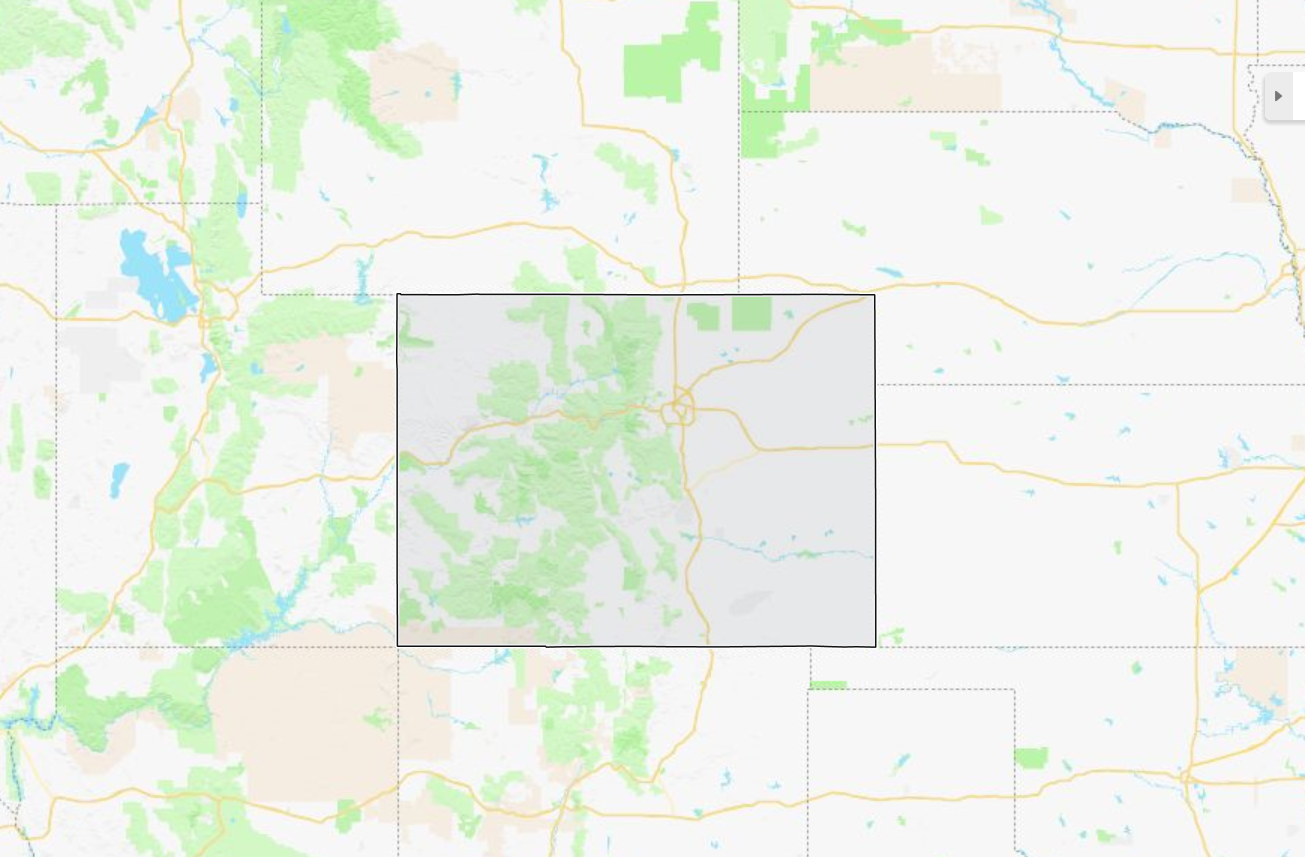 Approx. 24,000 licensed attorneys

Attorney’s Fund for Client Protection established in 1998

   Here’s what’s
     happening:
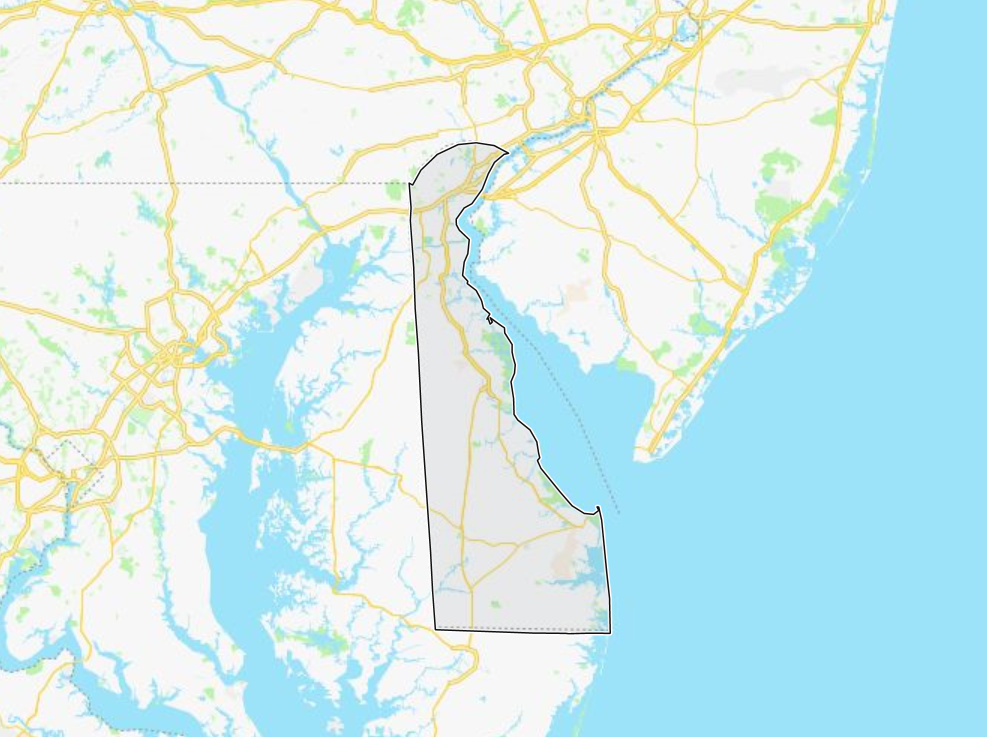 DelawareThe First State
Approx. 3,600 licensed attorneys

Lawyers’ Fund for Client Protection established in 1968

   Here’s what’s
     happening:
District of ColumbiaThe Federal City
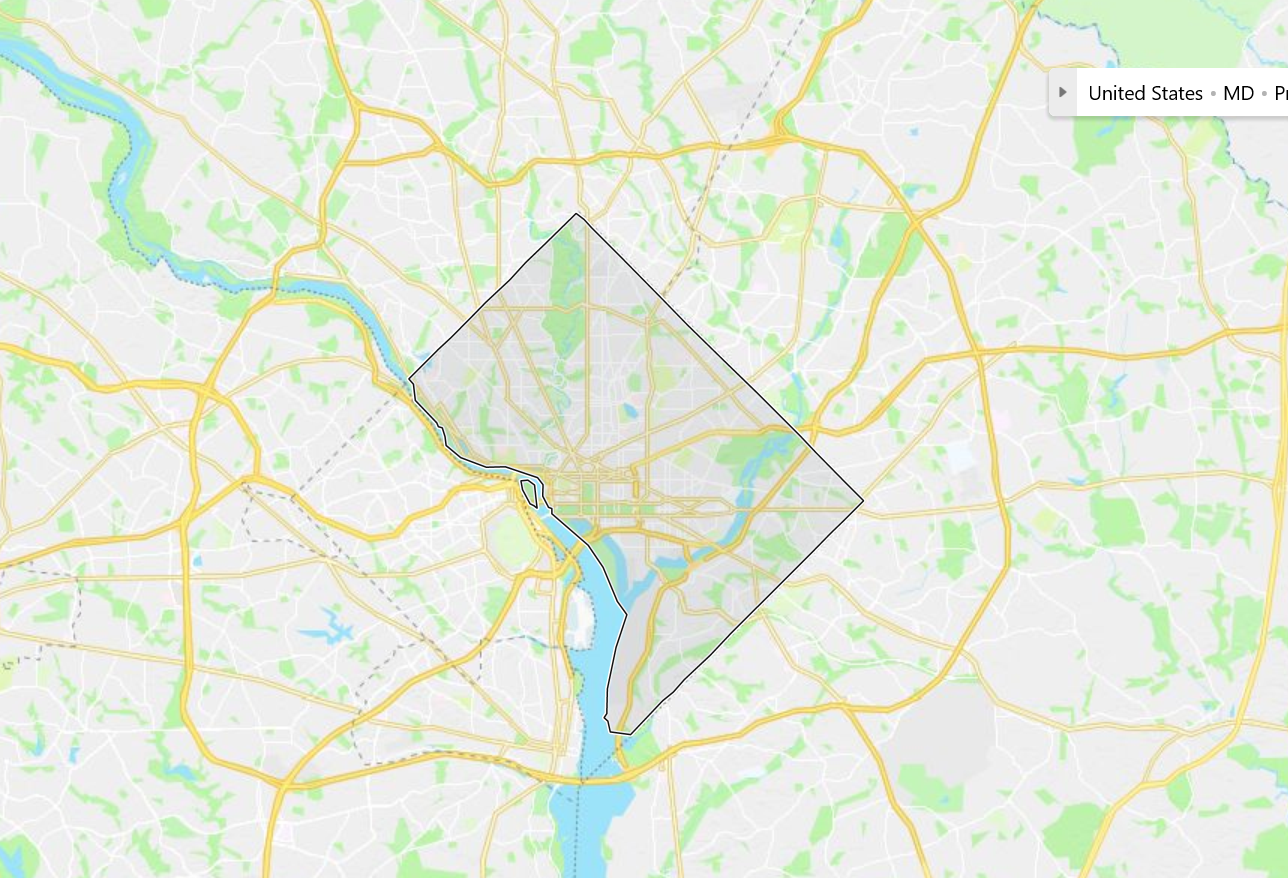 Approx. 100,000 licensed attorneys

Clients’ Security Fund established in 1972

   Here’s what’s
     happening:
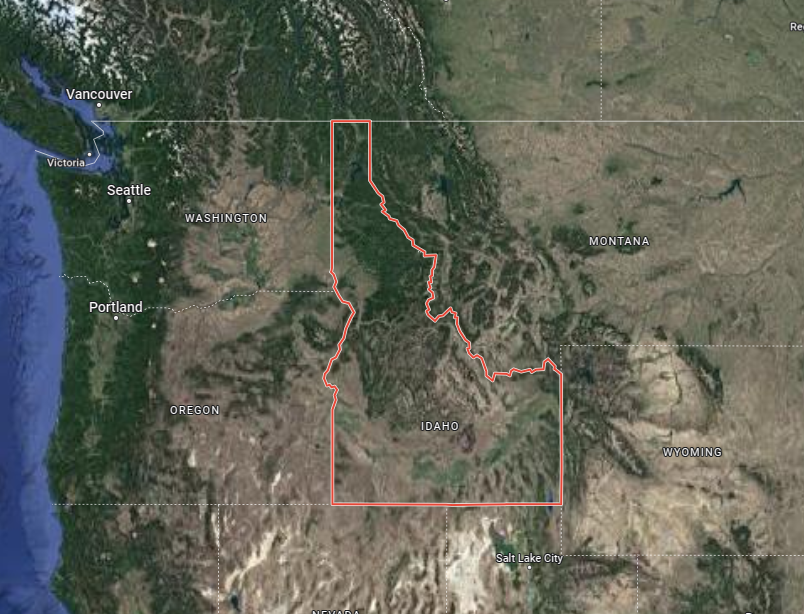 IdahoThe Gem State
Approx. 6,000 licensed attorneys

Client Assistance Fund established in 1969

   Here’s what’s
     happening:
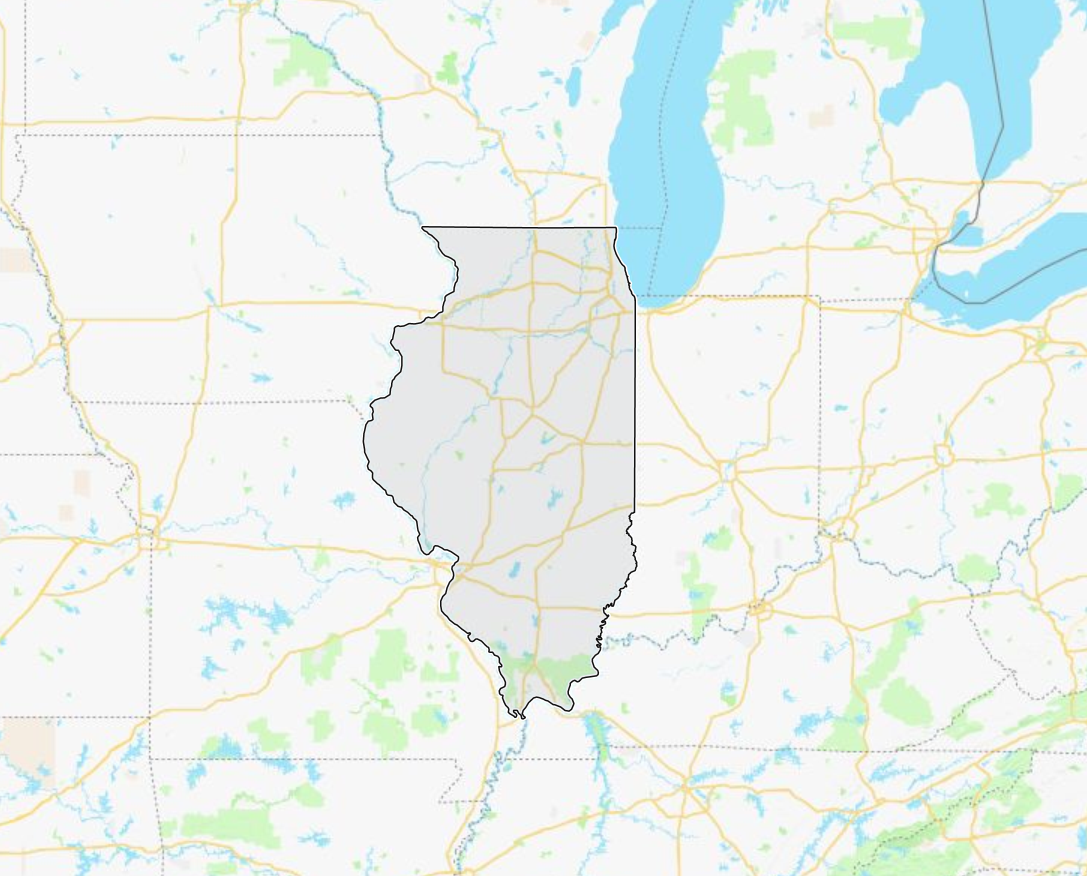 IllinoisThe Prairie State
Approx. 95,000 licensed attorneys

Client Protection Program established in 1994

   Here’s what’s
     happening:
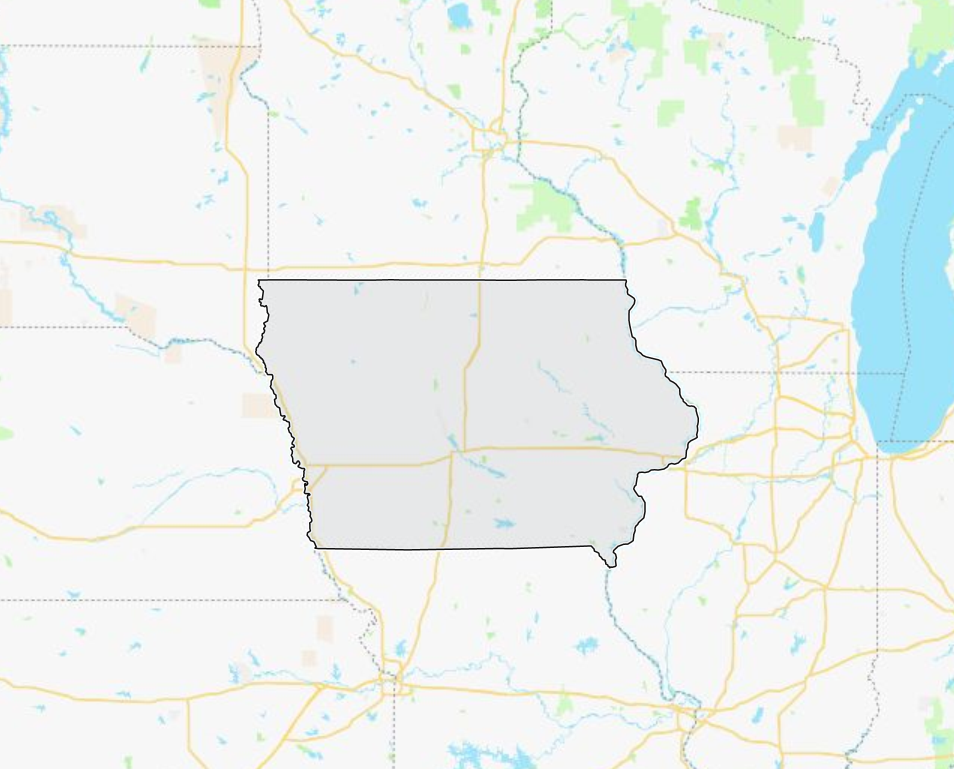 IowaThe Hawkeye State
Approx. 10,000 licensed attorneys

Client Security Trust Fund established in 1974

   Here’s what’s
     happening:
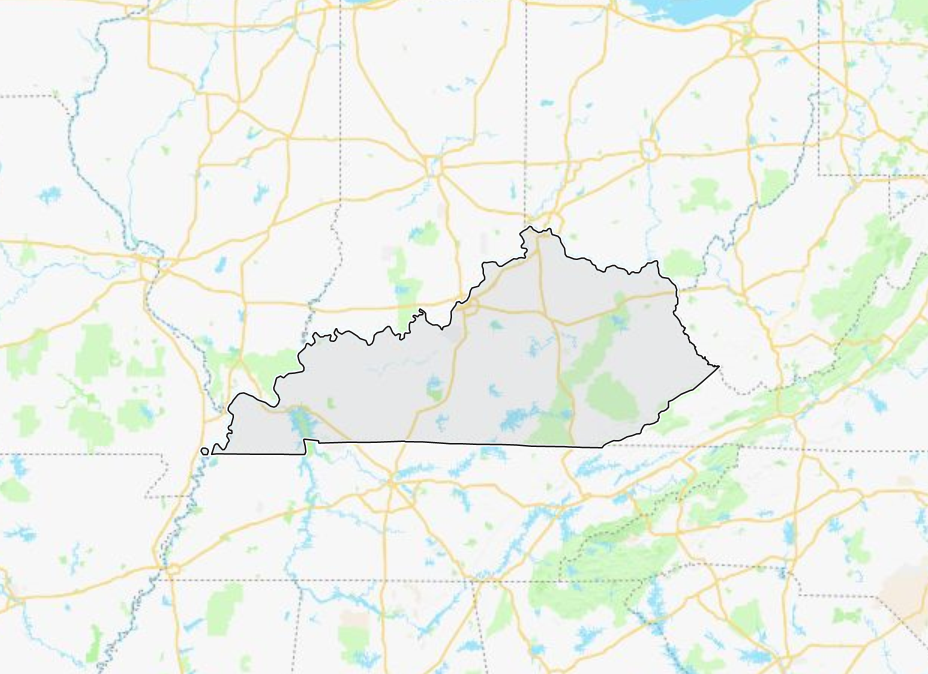 KentuckyThe Bluegrass State
You are here:
Approx. 19,000 licensed attorneys

Clients’ Security Fund established in 1984

   Here’s what’s
     happening:
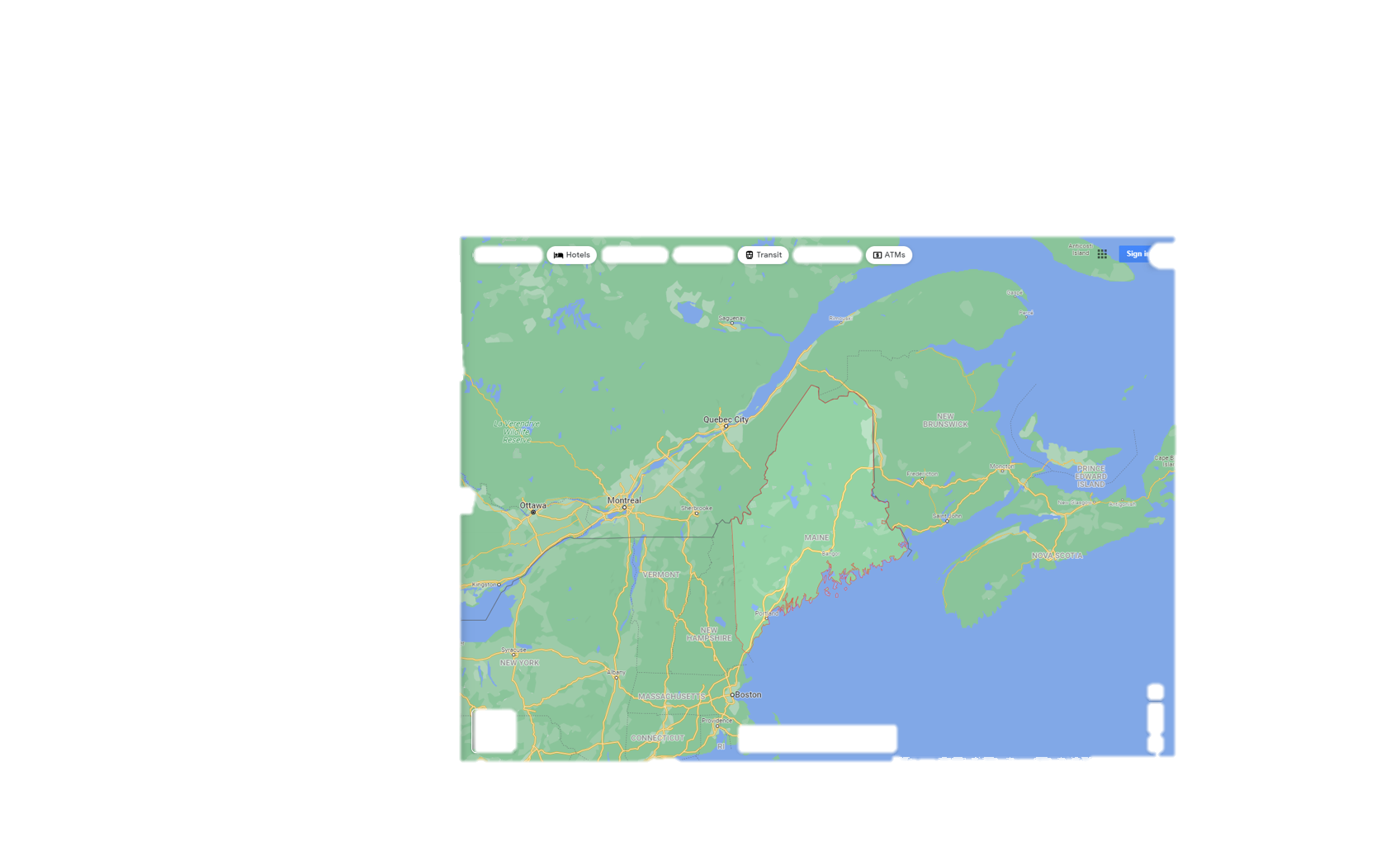 MaineThe Pine Tree State
Approx. 5,000 licensed attorneys

Lawyers’ Fund for Client Protection established in 1997

   Here’s what’s
     happening:
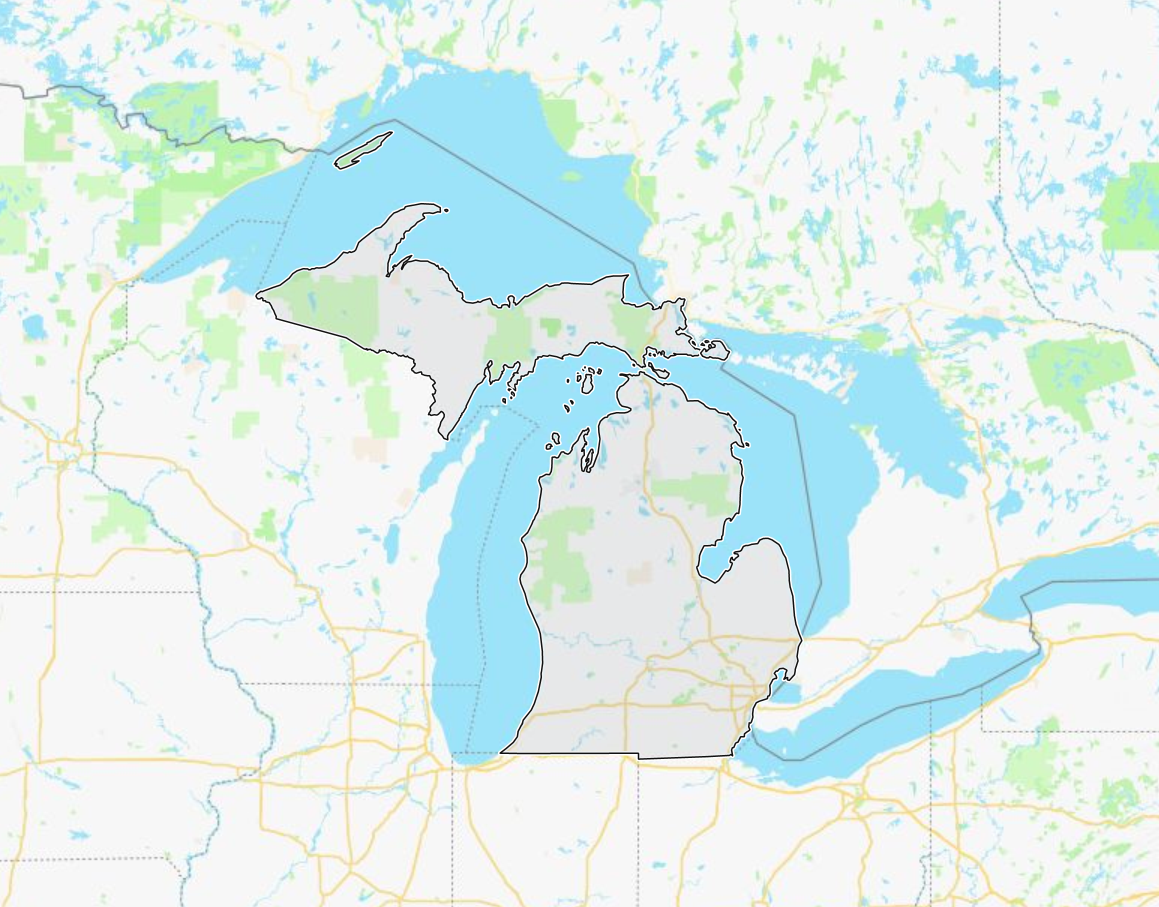 MichiganThe Great Lakes State
Approx. 46,000 licensed attorneys

Client Protection Fund established in 1966

   Here’s what’s
     happening:
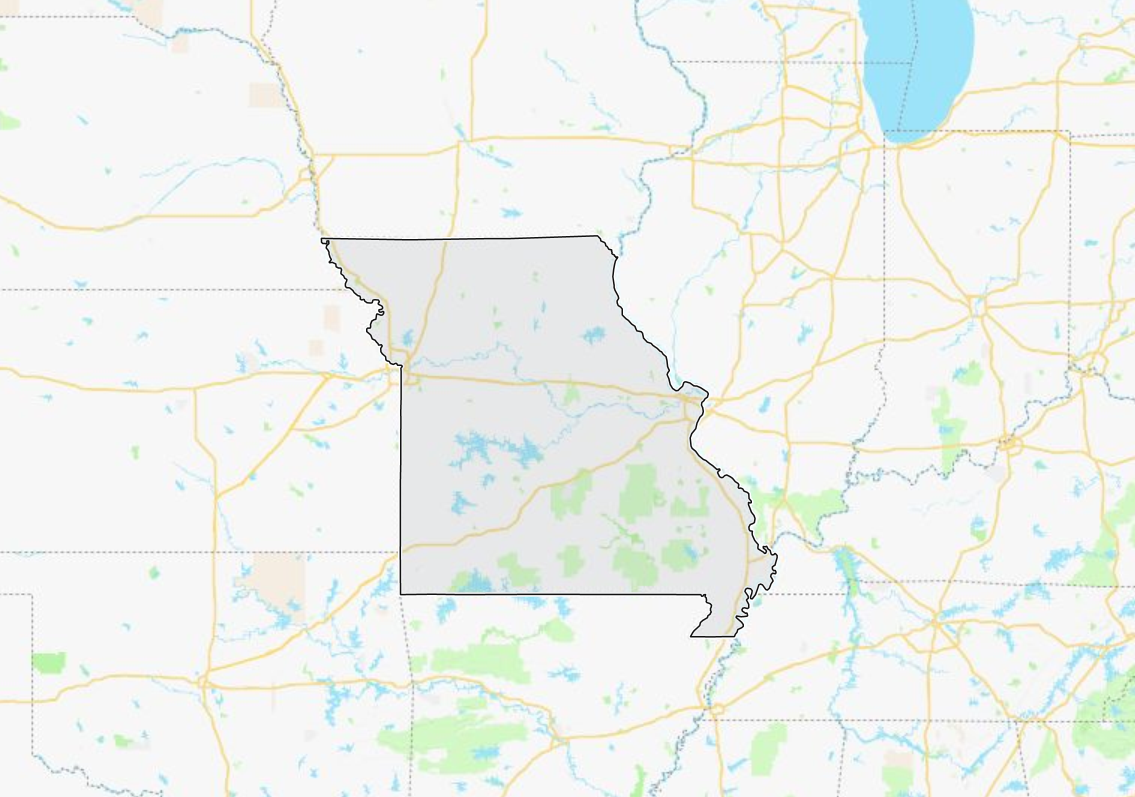 MissouriThe Show Me State
Approx. 30,000 licensed attorneys

Client Security Fund established in 1966

   Here’s what’s
     happening:
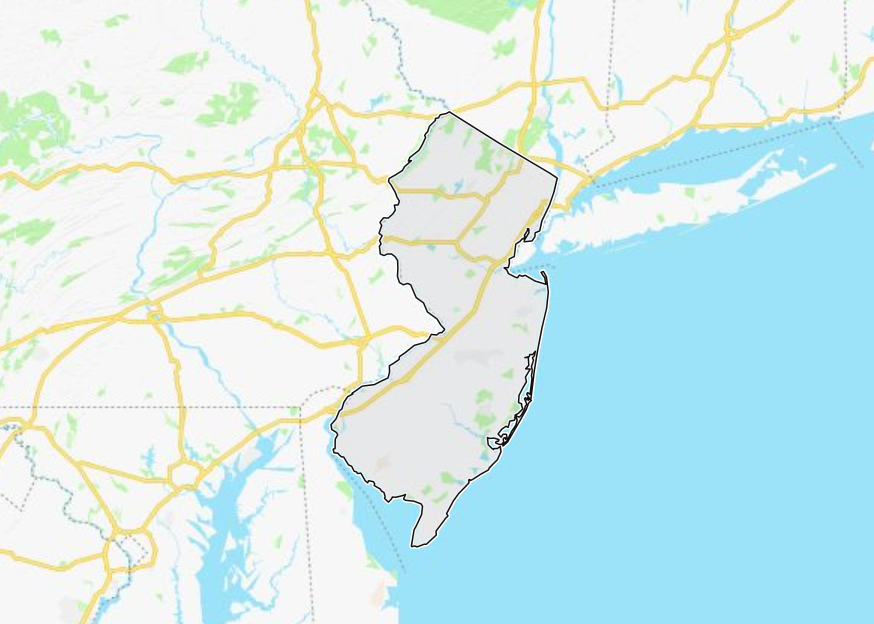 New JerseyThe Garden State
Approx. 74,000 licensed attorneys

Lawyers’ Fund for Client Protection established in 1969

   Here’s what’s
     happening:
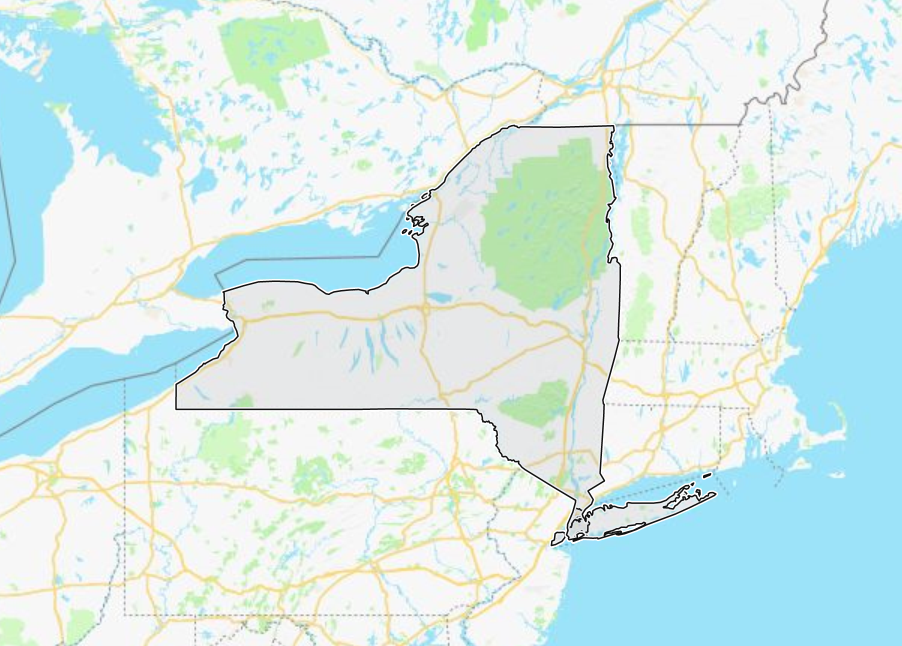 New YorkThe Empire State
Approx. 325,000 licensed attorneys

Lawyers’ Fund for Client Protection established in 1981

   Here’s what’s
     happening:
OhioThe Buckeye State
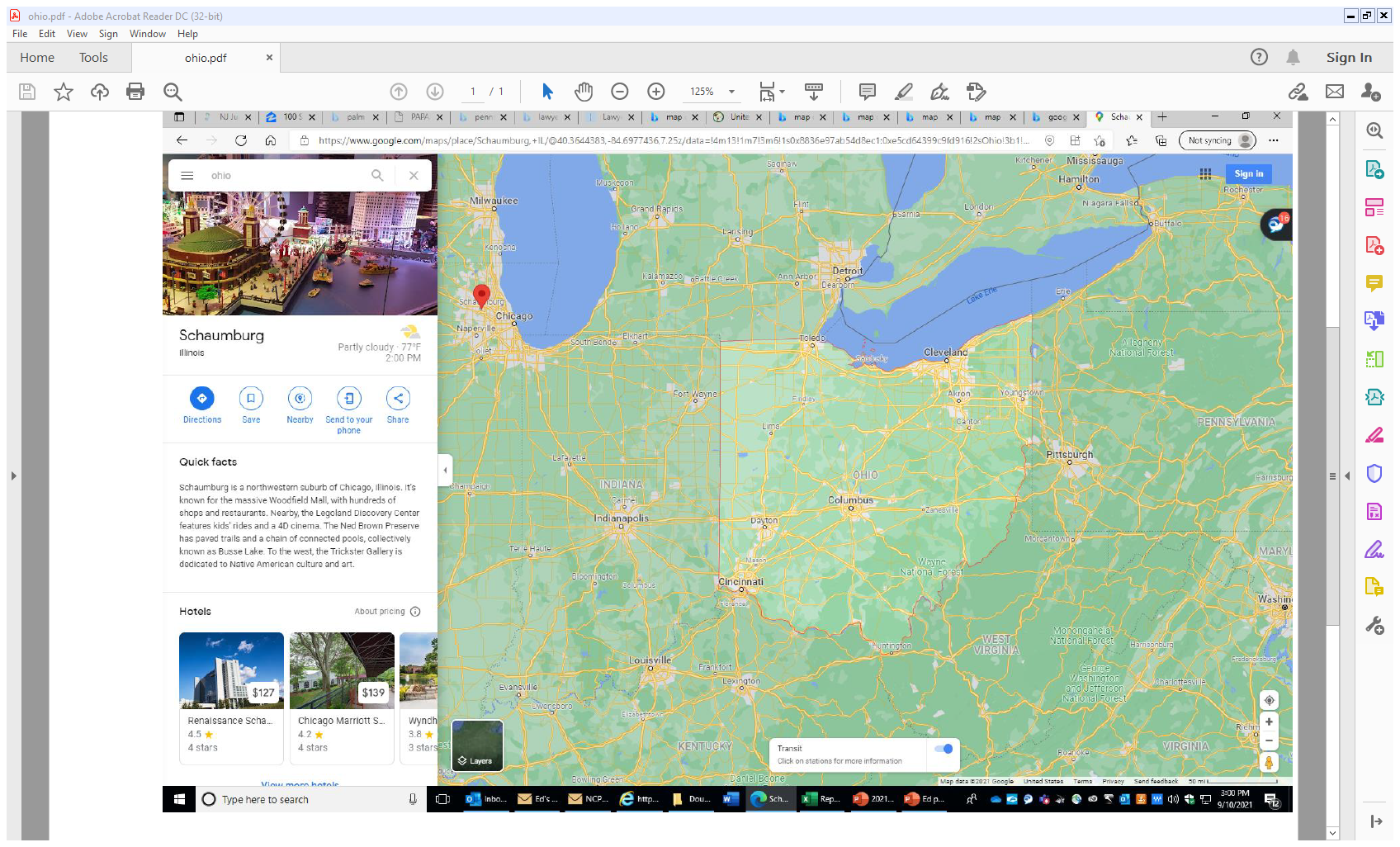 Approx. 38,000 licensed attorneys

Lawyers’ Fund for Client Protection established in 1985

   Here’s what’s
     happening:
PennsylvaniaThe Keystone State
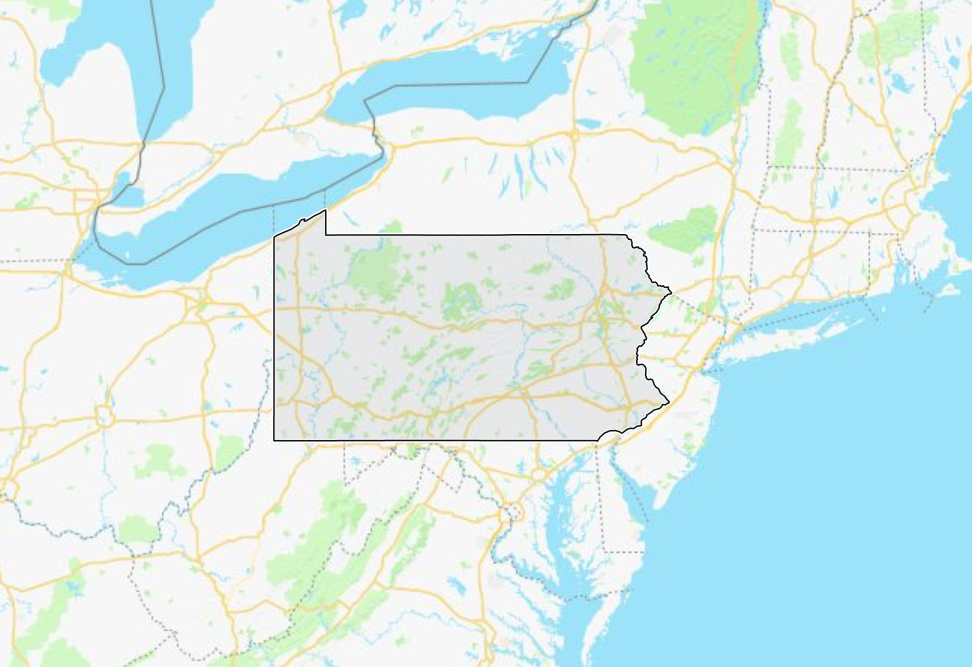 Approx. 75,000 licensed attorneys

Lawyers Fund for Client Security established in 1982

   Here’s what’s
     happening:
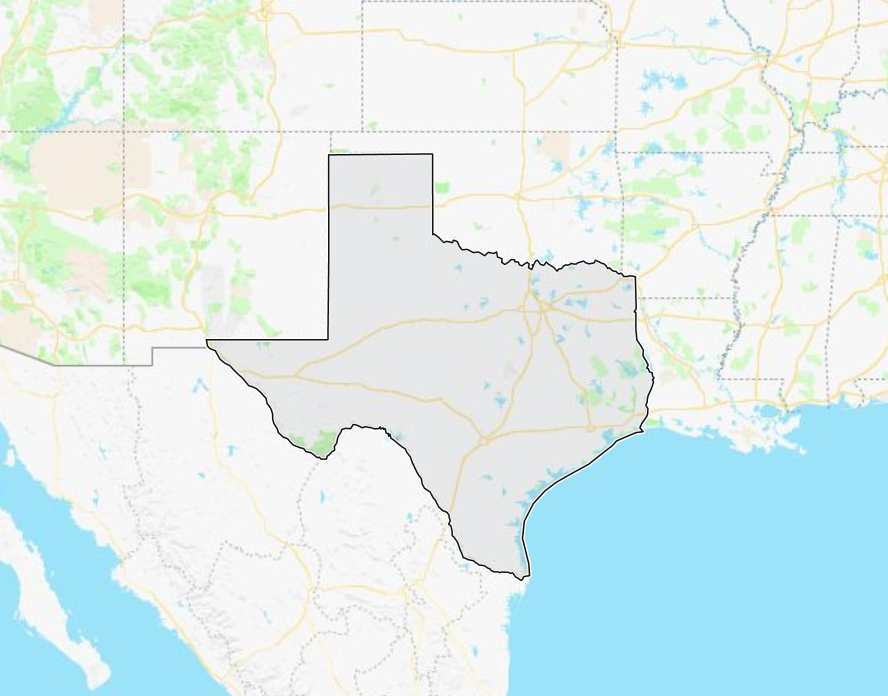 TexasThe Lone Star State
Approx. 102,000 licensed attorneys

Client Security Fund established in 1975

   Here’s what’s
     happening:
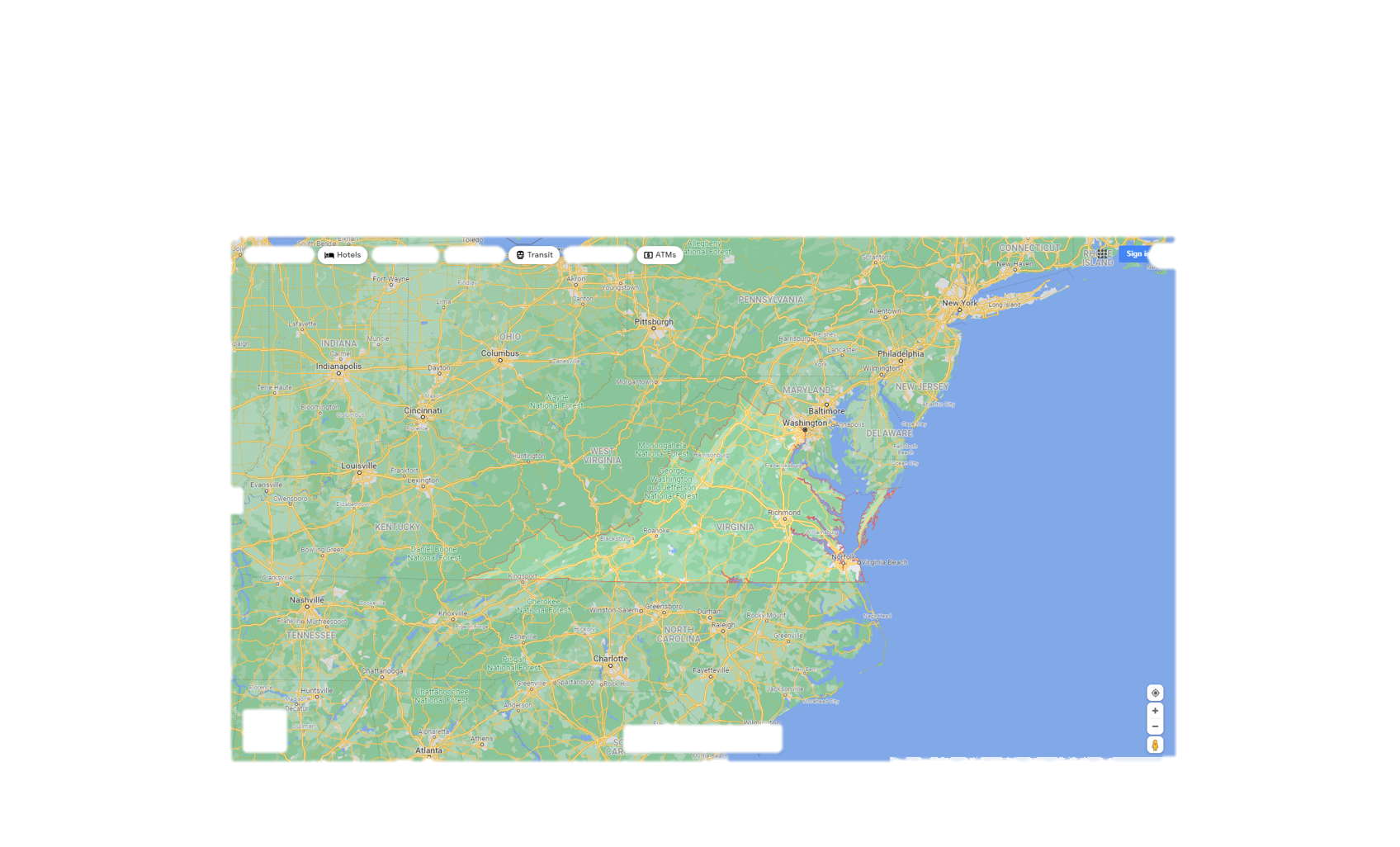 VirginiaThe Old Dominion State
Approx. 24,000 licensed attorneys

Clients’ Protection Fund established in 1976

   Here’s what’s
     happening:
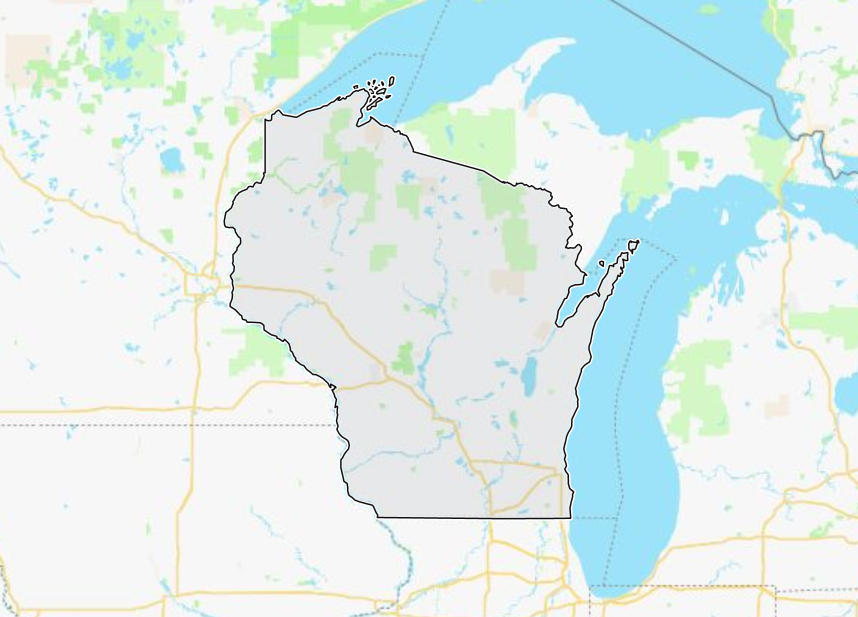 WisconsonThe Badger State
Approx. 25,000 licensed attorneys

Clients’ Security Fund established in 1981

   Here’s what’s
     happening:
DID WE MISS ANYONE?
ANY MORE COMMENTS?